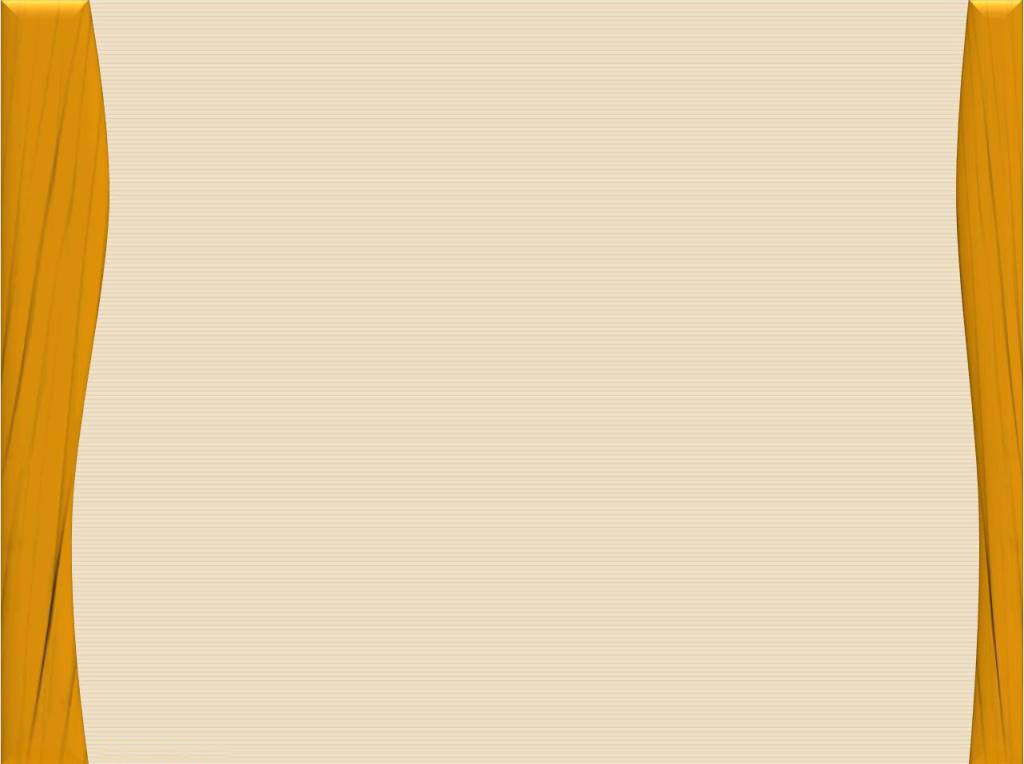 Презентаціяз художньої культурина тему:” Версаль – зразок європейського парку.Амадей Вольфганг Моцарт.Фрідерік Шопен”
підготували:
учениці 11-А класу
Харківської ЗОШ І-ІІІ ступенів №102
Антіпова Марія і Уськіна Ольга
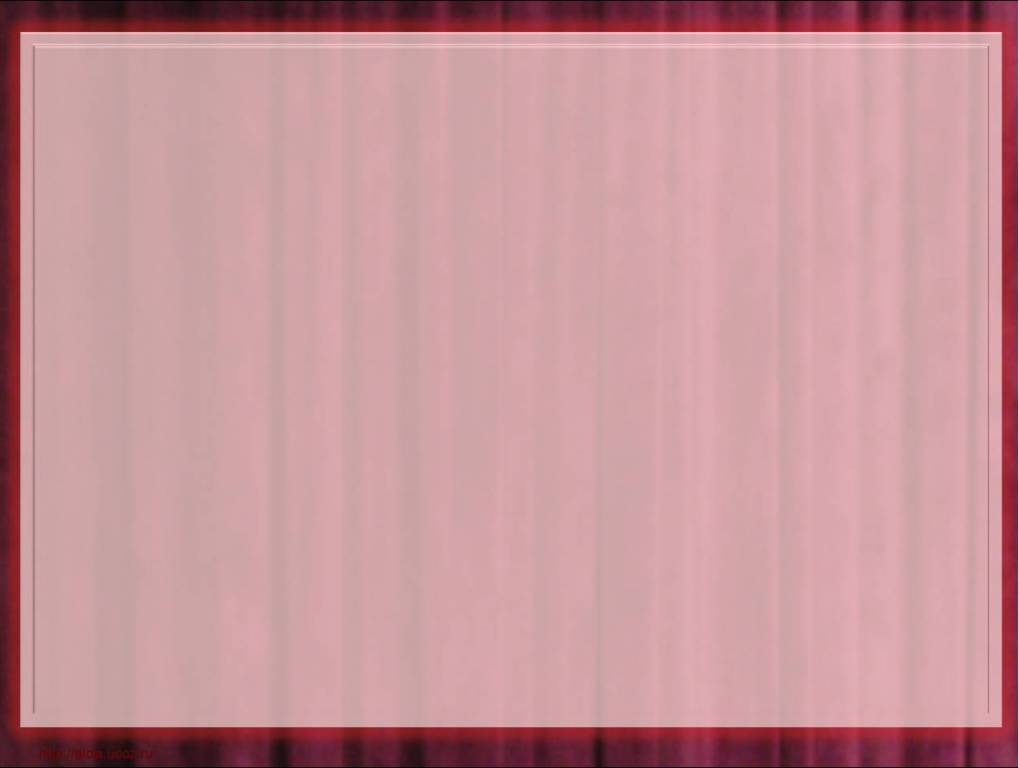 Версаль – зразок
 європейського парку
Регулярний парк Версаль – один з найбільших та найвидатніших у Європі.
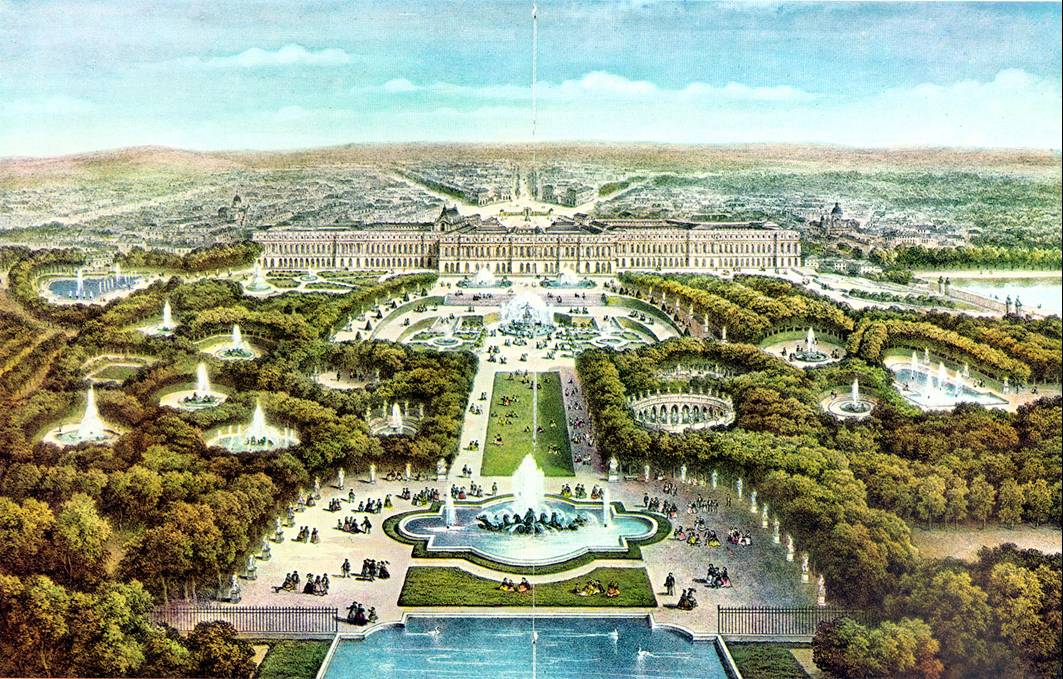 Історія створення та розвитку м.Версаль
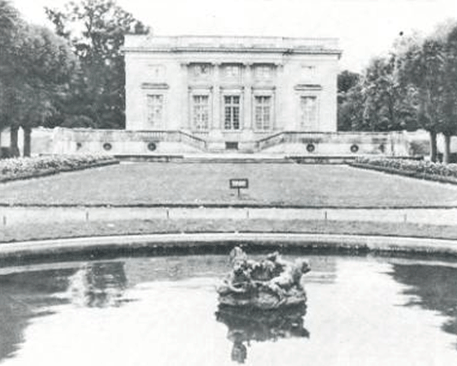 На початку XVII ст. там, де нині розкинулось місто Версаль, була заболочена місцевість, куди їздили на полювання французькі королі і де в 1624 р. було побудовано для них мисливський будинок.
Найбільше відображав ідеї французького абсолютизму класицизм з його спокійними й величними формами.
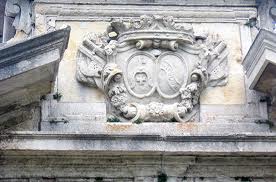 У 1669 р. архітектор Лево почав перебудовувати палац, а видатний французький паркобудівник Анре Ленотр (1613-1700), що розробив принципи планування французьких так званих регулярних парків, розпочав будівництво парку.
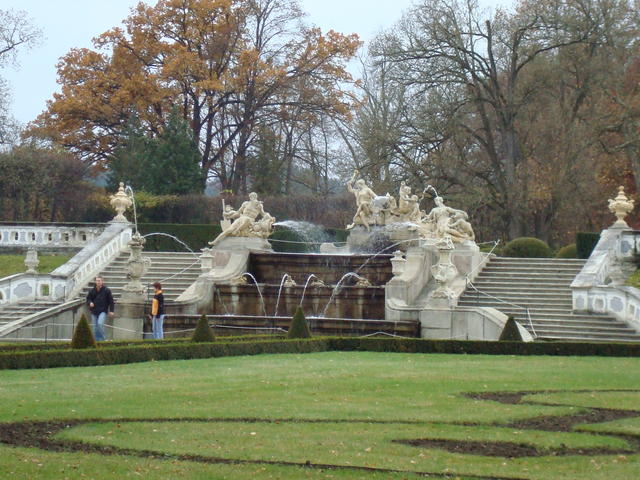 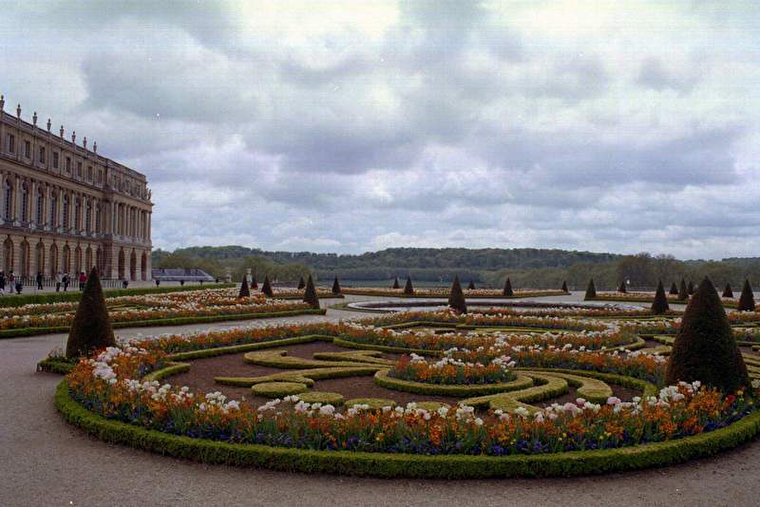 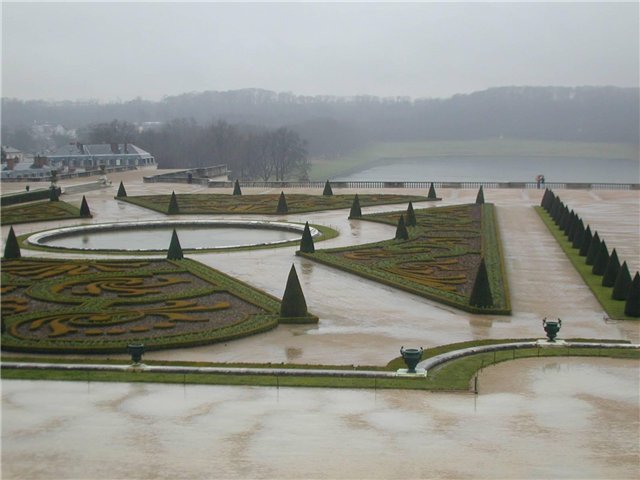 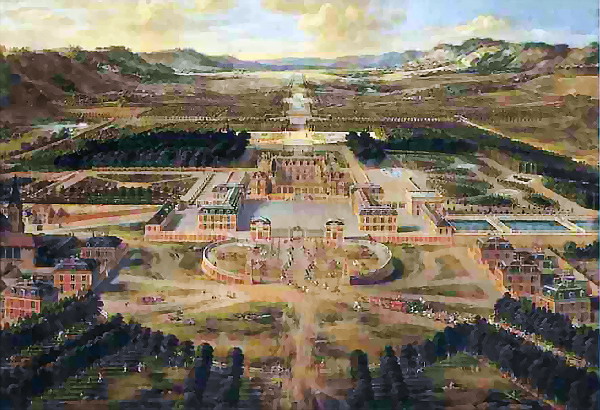 Загальні елементи у побудові
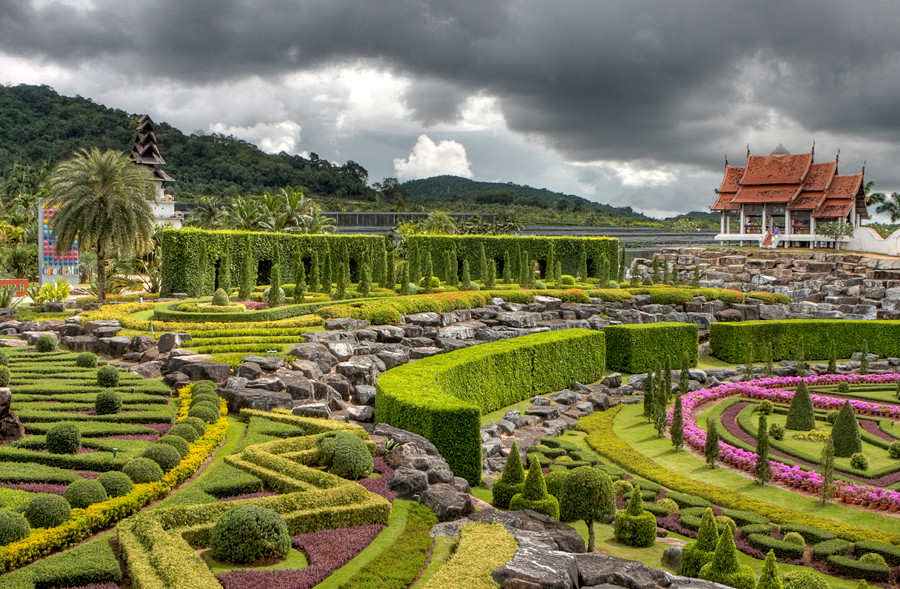 Основна тема палацу — горизонталь, основний мотив — великий ордер. Фасад має триярусну ордерну структуру: нижній поверх є ніби п'єдесталом, другий — ордер і третій — аттик.
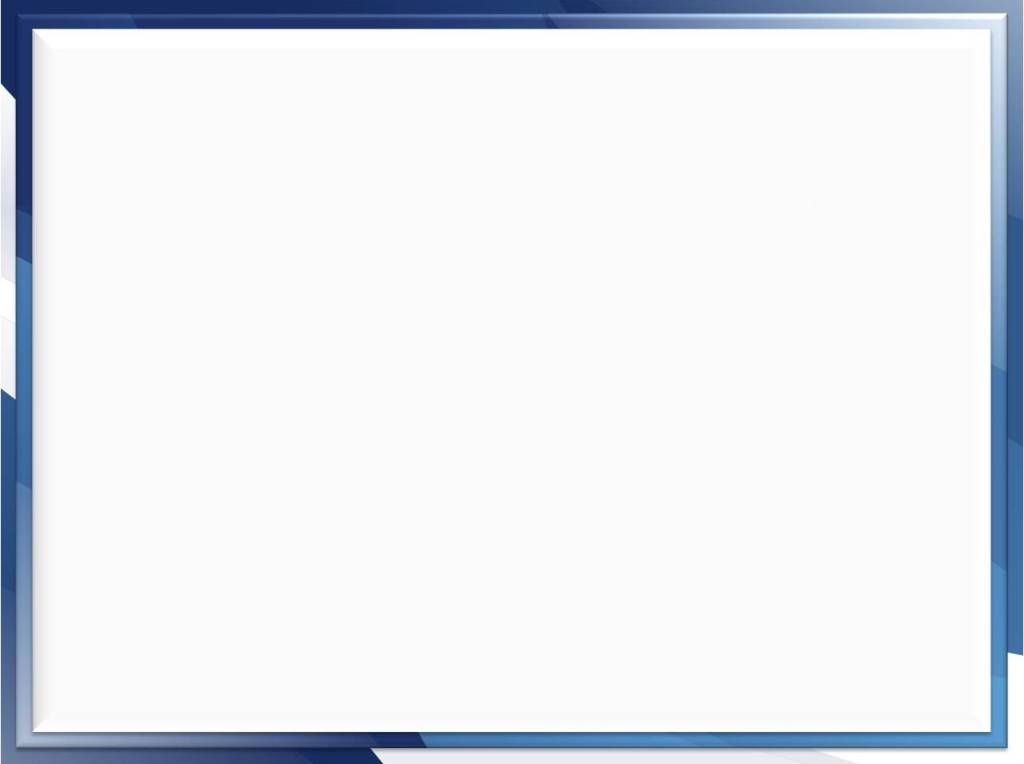 Амадей Вольфганг 
Моцарт
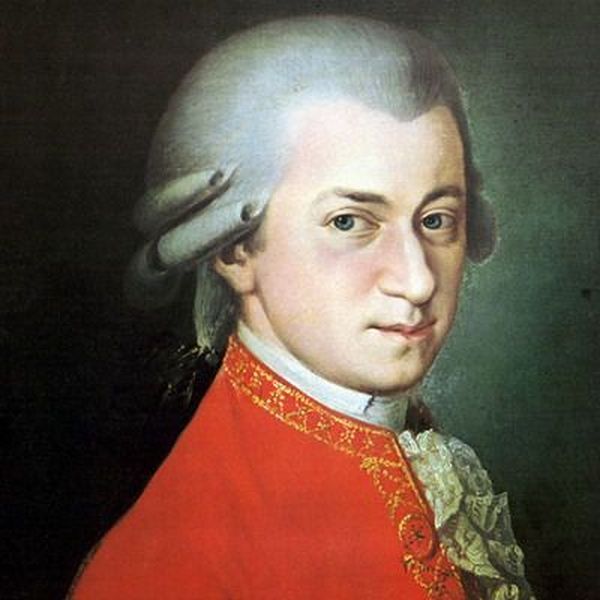 Амадей Вольфганг Моцарт  (1756- 1791)австрійський композитор.
Народився 27 січня 1756 р. в Зальцбурзі.
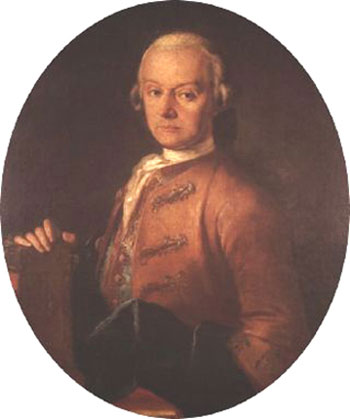 Основні події у житті А.Моцарта
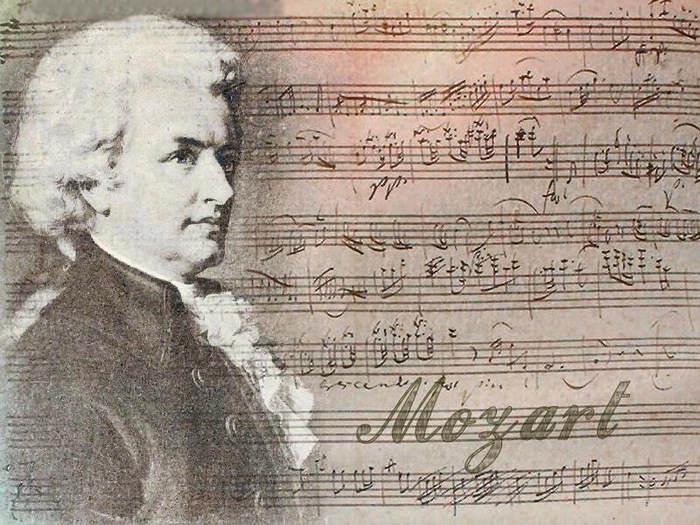 У 1765 р. були опубліковані і виконані в концертах його перші симфонії;
У 1769 р. він отримав місце концертмейстера при дворі архієпископа в Зальцбурзі;
В 1770 р. Моцарт став членом Філармонічної академії у Болоньї(Італія);
У 1779 р. він отримав посаду органіста при архієпископові Зальцбурзькому;
У 1786-1787 рр. написані дві найвідоміші опери "Весілля Фігаро“ і “Дон Жуан”
Помер 5 грудня 1791 р. у Відні.
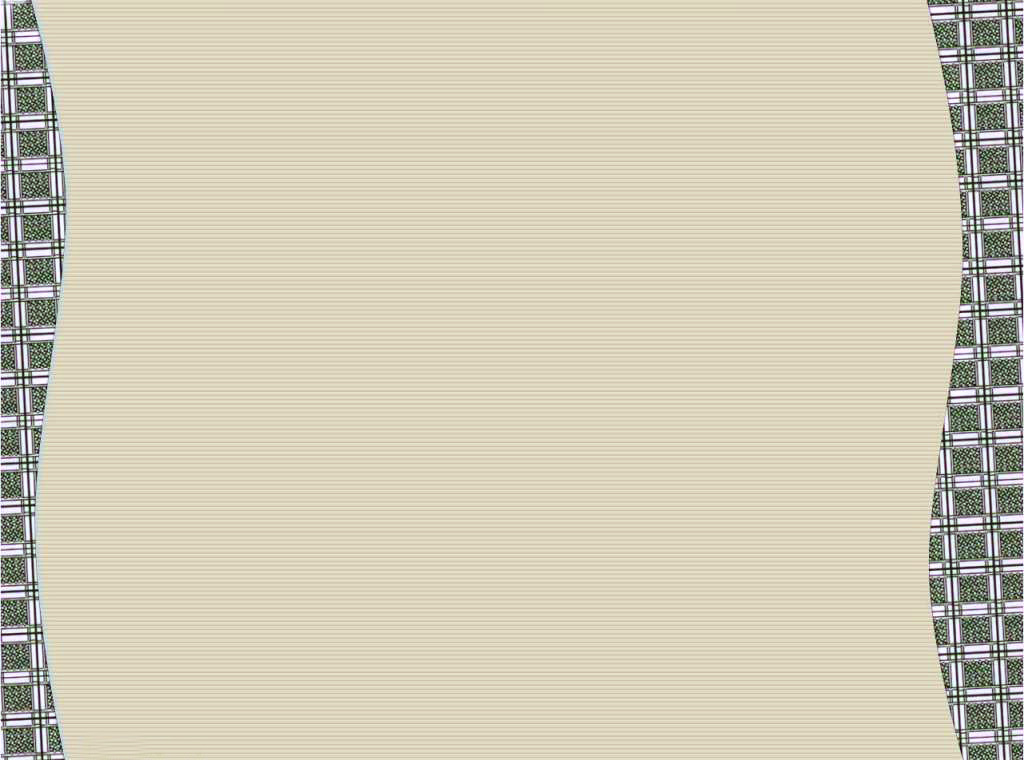 Фрідерік шопен
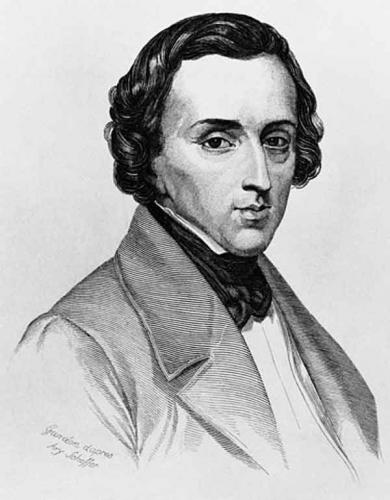 Народився майбутній геній, за одними даними 22 лютого, за іншими - 1 березня 1810 року в Желязовій Волі.
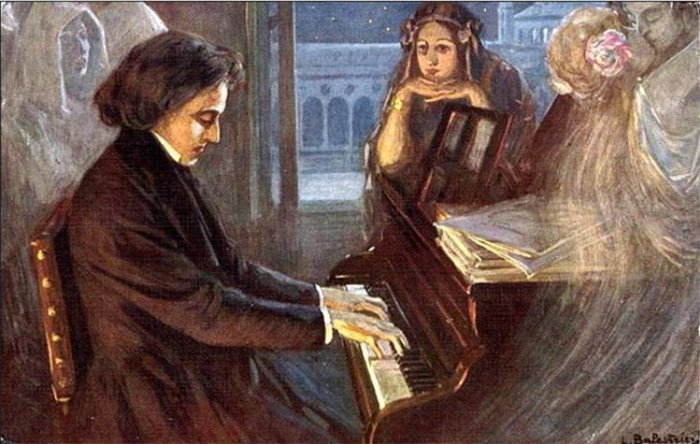 Фрідерік Шопен (1810 - 1849) відноситься до одних з найбільших геніїв свого часу в області класичної музики.
Основні події у житті Ф.Шопена
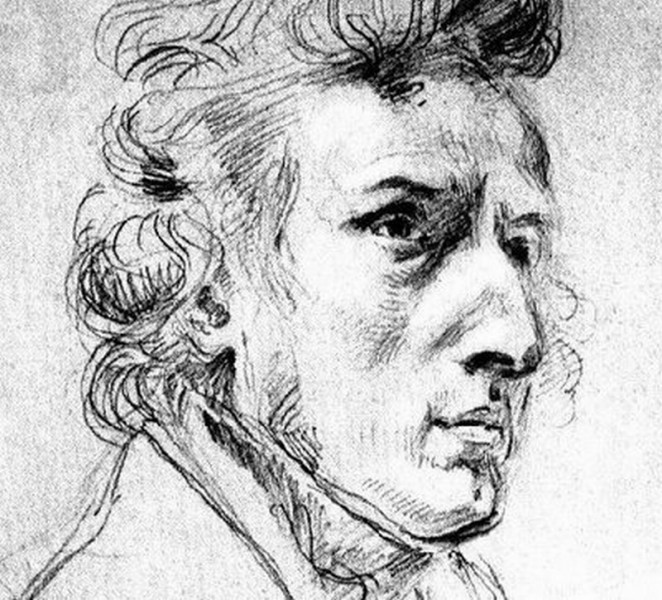 Аврора Дюдеван
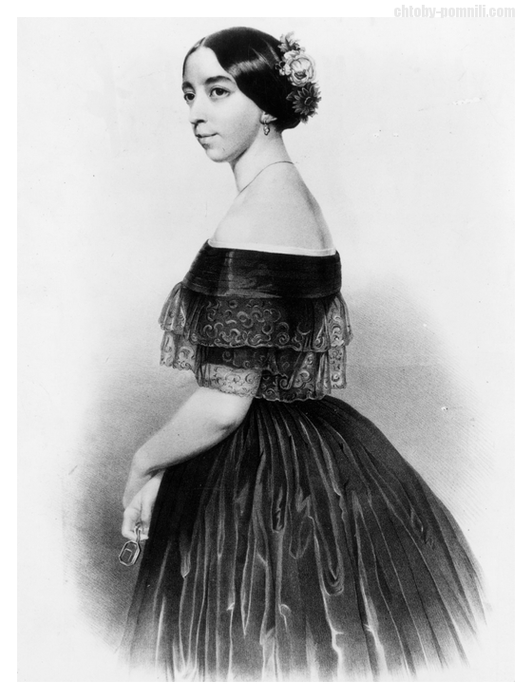 У 8 років дав перший концерт;
26 лютого 1832 пройшов перший концерт Шопена у Відні;
Зблизився з такими відомими творчими особистостями, як Ліст, Мендельсон, Мейєрбер, Галеві, Гейне, зустрічався з Міцкевичем.
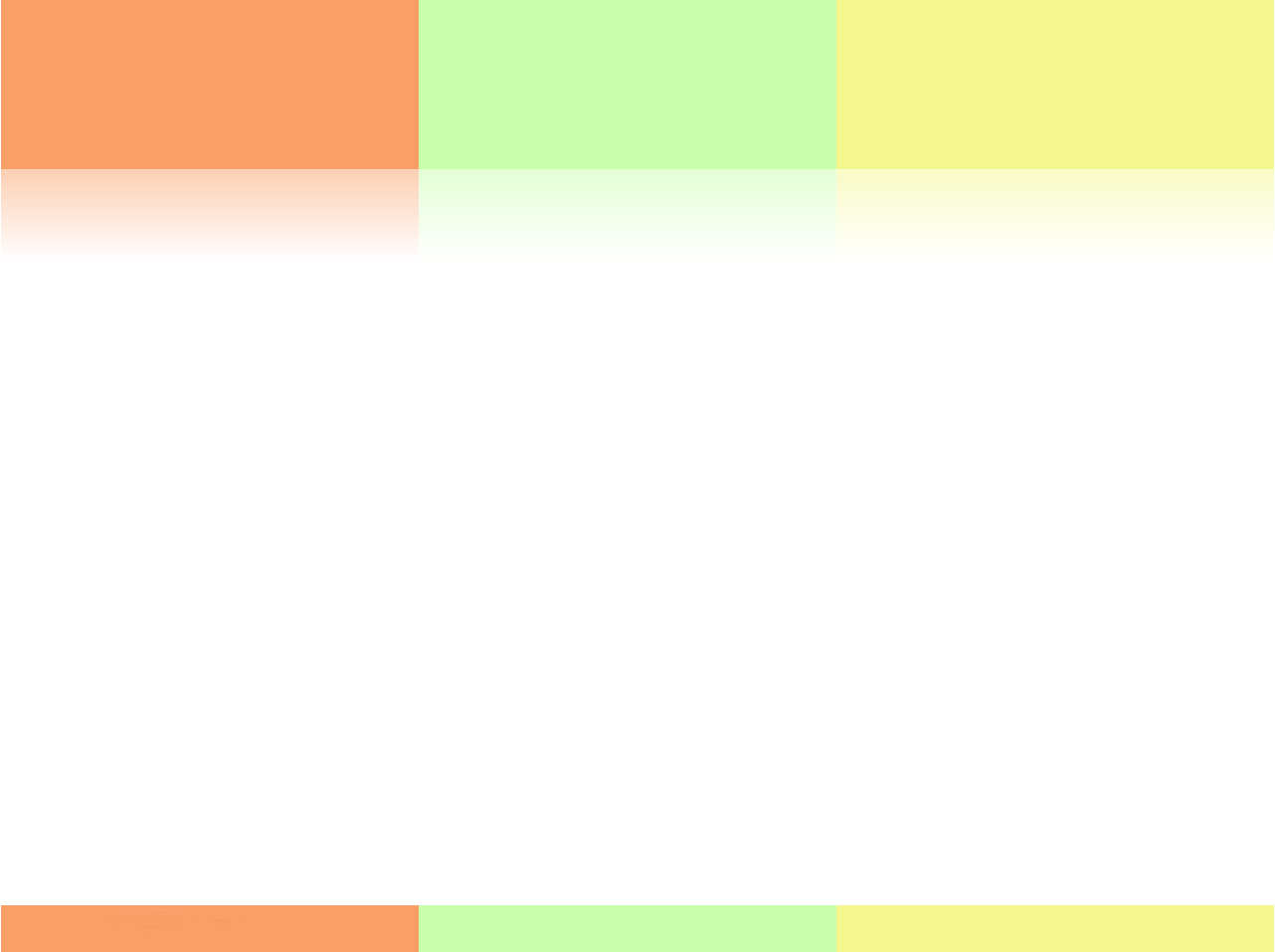 Дякуємо за увагу!